Герб рода и города : от прошлого к настоящему
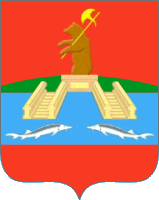 Цветкова Ю.В., воспитатель Румянцева Л.В., воспитатель
© ГДДВ СОШ № 10
г.Рыбинск, февраль 2014
Творческое название
Различным образом державы                                 Свои украсили гербы
Вот леопард, орел двуглавый
И лев, встающий на дыбы
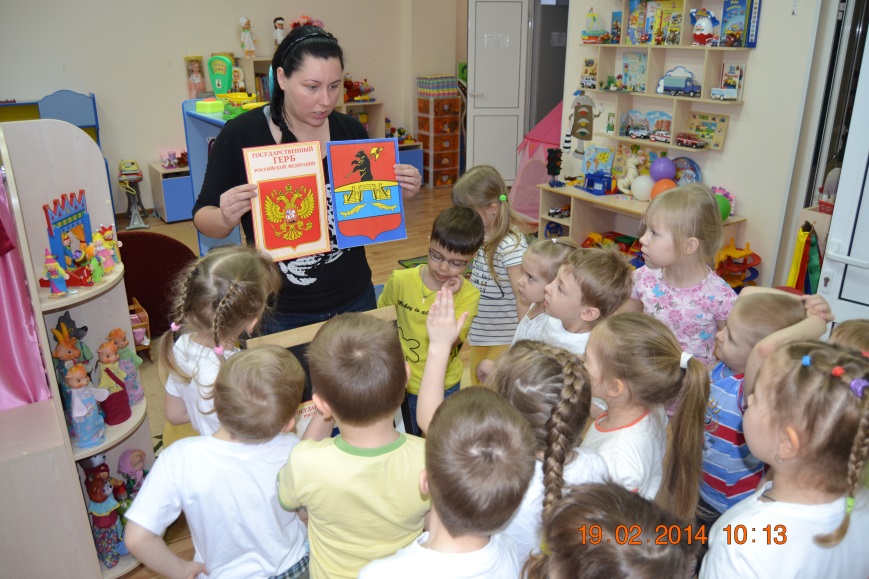 Основополагающий вопрос
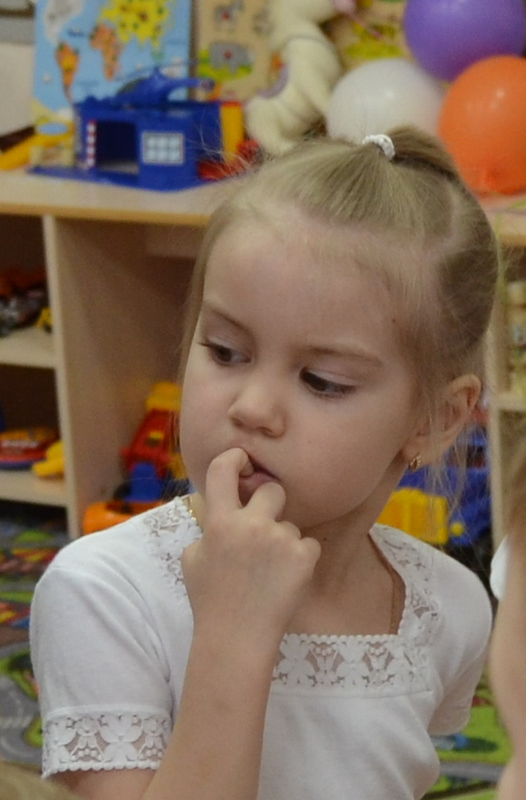 КАК ВЫРАЗИТЬ СЕБЯ ?
Проблемный вопрос
Почему изменяются гербы?
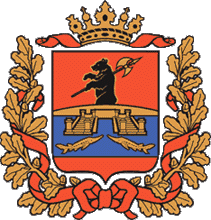 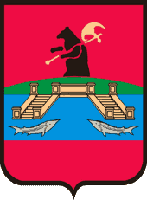 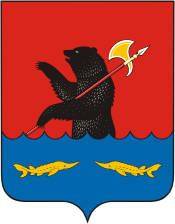 Типология проекта
Групповой
Межпредметный
Информационный
Участники проекта
ДЕТИ СТАРШЕЙ ГРУППЫ
ПЕДАГОГИ
РОДИТЕЛИ
Аннотация
Проект направлен на формирование у детей основ патриотического воспитания: любовь к своей стране, городу, семье. Самостоятельные исследования помогут формированию у детей умений анализировать  и сравнивать разные города, традиции разных семей, помогут узнать историю родного города и появления герба. Проект  способствует активации работы с родителями по изучению города, изучению собственной семьи и традиций. Структура проекта  предполагает проведение детских исследований по данному направлению.
Проект рассматривает проблему нашего времени – патриотическое воспитание, которое включено в программу дошкольного воспитания.
Продолжительность проекта 16 дней.
Итогом данного проекта станет выставка семейных гербов, сделанных детьми совместно с родителями.
Цели:
Образовательные
Развивающие
Воспитательные
Образовательная цель и задачи
Цель: Ознакомление детей с семейными ценностями
Задачи:
1.	Расширять представления об истории своей семьи
2.	Научить правильному изображению семейного герба
Развивающая цель и задачи
Цель: Формирование представлений о родовой символике
Задачи:
 Развивать любознательность посредством использования дополнительных источников
Развивать аналитические способности через выяснение взаимосвязи прошлого и настоящего
Воспитательная цель и задачи
Цель:
Воспитание чувства уважения к истории своей семьи
Задачи:                                                                             .Воспитывать нравственные качества
    .Способствовать укреплению детско-родительских отношений путем привлечения к совместному творчеству
Частные вопросы и темы исследований
Этапы проекта
Подготовительный
Проектировочный
Практический
Контрольно-коррекционный
Заключительный
Подготовительный этап (мотивационный)
Цель: опрос и беседы, выявляющие знания и представления дошкольников и родителей о гербе города и традициях своей семьи.
Сроки: 1-2 дня







                                                                                                                                                                         Результат: выявлен уровень знаний у детей и родителей о гербе родного города, и своих традициях. Необходимо проводить дальнейшую работу по данному направлению.
Проектировочный этап
Цель: определить темы исследований по проекту.
Сроки: 1-2 дня







                                                                                                                                                                  
                                                                                                                                
                                                                                                                   
   


                                                                                                                                                                            
                                                                                                                                                                                     Результат: были определены темы исследований по проекту. Выбрана консультация необходимая для родителей по вопросам патриотического воспитания
Практический этап
Цель: познакомиться с историей герба города, с его изменениями, традициями разных семей; провести исследования по запланированным темам
Сроки: 4-5 дней








Результат: проведен комплекс мероприятий по проекту, собран материал по данной теме.
Контрольно-коррекционный этап
Цель: проанализировать проведенную работу и выявить необходимость продолжения работы по данному направлению.
Сроки: 1 день







Результат: создание  детьми вместе с родителями семейных гербов .
Заключительный этап
Цель:  проведение выставки  для родителей и детей, где каждая семья представила свой герб.
Сроки: 1 день







Результат: повышение уровня знаний  о семье,и ее традициях; гербе города и его изменениях.
Учебно-методический пакет
Визитка проекта 
Дидактические материалы  
3.           Методические материалы 
Конспекты занятий 
Беседа 
Художественное слово
Консультации для родителей 
4.           Детские работы
Детское исследование «Сходим с мамой мы в музей» 
Детское исследование «Путешествуем по городам» 
Детское исследование «Герб моей семьи»
Литература
Библиография
А.А Вахрушев, Е.Е. Кочемасова, И.В. Маслова, «Здравствуй, мир» Москва,2011
Н.В. Алешина «Ознакомление дошкольников с окружающим» Москваю,2009
Н.В. Алешина « Патриотическое воспитание дошкольников » Москва, 2008
 www.mdou-pervouralsk.narod.ry
www.doshkolnik.ry
Авторы проекта
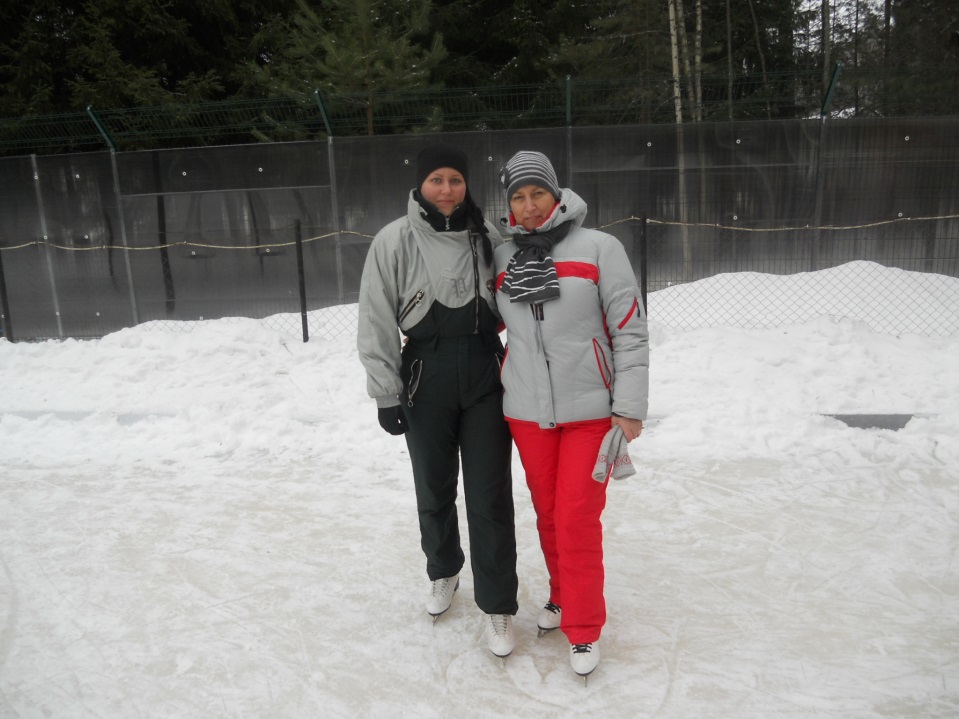 Цветкова Юлия                                                                    Валерьевна, воспитатель 

Румянцева Людмила                                              Викторовна, воспитатель